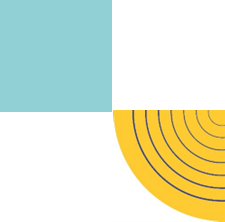 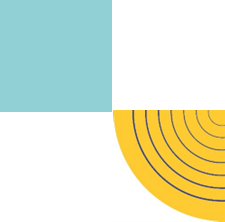 Chargé 
De clientèle (H/F)
Ce que nous pouvons réaliser ensemble
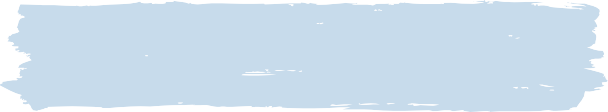 Le Groupe AGRICA, recrute pour ses agences en région (Dijon, Reims, Lyon, Bordeaux, Rennes, Avignon…), un(e) CHARGE(E) DE CLIENTÈLE en Alternance.

Au sein des agences du réseau commercial du Groupe AGRICA, vous participerez à :
La commercialisation des produits d’AGRICA auprès des particuliers : travail en binôme avec les conseillers commerciaux, prise et suivi de rendez-vous, relances...


L’accueil physique et téléphonique de la clientèle pour l’informer et la conseiller dans tous les domaines de la protection sociale complémentaire : Retraite, Prévoyance, Santé, Action Sociale.
Vos atouts pour ce poste
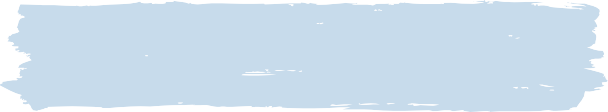 Vous préparez une formation en assurance ou commerciale Bac + 3.

Vous manifestez de l’intérêt pour le domaine des assurances de personnes et ses spécificités (techniques, juridiques, fiscales), ou justifiez d’une première expérience (stage ou alternance) dans ce domaine.

Bonne utilisation des outils bureautiques, aisance informatique et dans la relation téléphonique.

Vous faites preuve de rigueur et d’organisation, d’autonomie et de qualités relationnelles. Votre sens du travail en équipe est également essentiel.
Ce que nous vous offrons
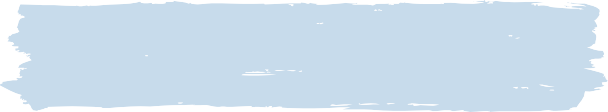 Chez AGRICA, nous recrutons des alternants chaque année et nous favorisons votre réussite en formant les tuteurs, en organisant des événements dédiés à votre intégration et en vous accompagnant tout au long de votre contrat. Rejoindre AGRICA c’est rejoindre un groupe paritaire à taille humaine qui :
Favorise l’équilibre vie personnelle / vie professionnelle : accord télétravail, horaires flexibles, droit à la déconnexion.
Propose un package de rémunération globale : Intéressement, prime vacances,  13ème mois..
Offre des avantages sociaux : CSE, titres restaurant, restaurant d’entreprise, salle de sport, médiathèque, complémentaire santé haut de gamme – individuelle ou familiale.
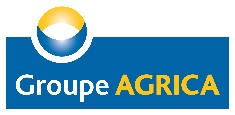 Poste à pourvoir à partir de septembre 2024